Term 2 Revision Quiz
Topics

Microbes and Disease
Heat Transfers
Magnets
Ecology
Microbes and Disease
What is a micro-organism?
A microscopic (tiny) living thing.
What are the different types of microbes?
Bacteria, viruses, fungi
Name three USES for microbes (name the microbe)
Fungi (Yeast) – bread
Fungi (Yeast) – alcohol
Bacteria – cheese
Bacteria – yoghurt
Put the microbes in order from smallest to largest
Virus  bacteria  fungi
What is a pathogen?
A microbe that causes disease.
How do bacteria cause disease?
Produce toxins which can harm cells
How do viruses cause disease?
Infect and take over normal cells (to reproduce)
Describe five ways that the body stops pathogens entering
Chemicals in tears kill bacteria
Skin is a barrier
Blood clots to prevent entry
Mucus traps pathogens and cilia sweep it away (airways)
Acid in stomach kills bacteria
What is the function of the immune system?
Get rid of pathogens that have infected the body.
What is the main cell of the immune system?
White blood cell
What are the three ways that white blood cells deal with pathogens?
Engulf pathogens
Produce antitoxins
Produce antibodies
How do antibodies help deal with pathogens? (3 marks)
Recognise and attach to pathogens (tag)
Cause pathogens to stick together (disable)
This alerts white blood cells to ingest the pathogen.
What causes you to be immune to a disease?
When the immune system fights off infection some of the white blood cells and antibodies that recognise that pathogen remain in the blood.
They recognise the pathogen and get rid of it quickly if it enters again so you do not become ill.
What is in a vaccine?
Dead or weakened form of a pathogen
How does immunisation work?
The immune system responds to the dead or weakened pathogen as if it was the actual pathogen.
Produces white blood cells and antibodies that will recognise the pathogen if it enters.
Name two diseases caused by bacteria
Food poisoning (e.coli, salmonella)
Cholera
Tuberculosis
Name two diseases caused by viruses
Cold
Influenza (flu)
Chicken pox
Measles
AIDS
Name a disease caused by a fungus
Athlete’s foot
What is an epidemic?
A widespread occurrence of an infectious disease.
Name six ways that diseases can spread
Direct contact
Air
Water
Food
Animals
Bodily fluids (example: blood, saliva)
What do antibiotics do? What do they not work on?
Antibiotics are medicines that kill bacteria.
They do not treat viral or fungal infections.
Heat Transfers
What is another name for heat energy?
Thermal energy
What is the unit for energy?
Joule (or kilojoule)
What direction does heat always travel during heat transfers?
From hot to cold.
What is the difference between heat and temperature?
Heat is a form of energy
Temperature is a measure of how hot or cold something is (and how fast the particles are moving)
What is used to measure temperature?
thermometer
What is the unit for temperature that we use in science?
Degrees Celsius (oC)
Name the three different types of heat transfer
Conduction
Convection
Radiation
Draw the particle model for solids, liquids, and gases.
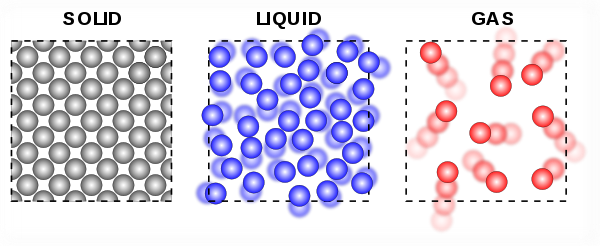 Describe how heat is transferred by conduction
Hot particles move faster (vibrate more)
They bump into colder particles and cause them to vibrate more.
What do you call a material that heat passes through easily? Give an example
Conductor
Metal
What do you call a material that does NOT allow heat through easily? Give an example.
Insulator
Air, foam, wood
Why does conduction happen slowest through gases?
The particles are further apart.
So they do not collide as frequently.
Describe convection (4 marks)
Heated fluid particles gain energy, move faster, and spread out.
The hot fluid (NOT THE PARTICLES) becomes less dense.
The hot fluid rises and pushes cold fluid out of the way.
Cold fluid sinks as it is more dense.
Draw a convection current for the following example.
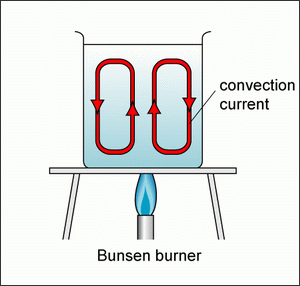 Draw the convection current for the following example.
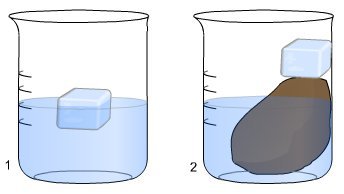 Explain why convection only happens in fluids and not solids.
The particles in a solid are fixed in place, they cannot move far enough apart to become less dense enough to rise.
What type of heat transfer can happen in a vacuum?
radiation
What is another name for radiation?
Infrared radiation
Why type of material reflect infrared radiation and what type absorbs?
Reflect: Light coloured, shiny
Absorb: dark coloured, matt (dull)
Why does a metal railing feel colder than a wooden door on a cold day?
The metal is a conductor so quickly transfers heat away from your hand. You feel this loss of heat as coldness.
The wood is an insulator and does not quickly transfer heat so does not feel as cold.
Magnets
What is a magnet?
An object that attracts and repels other magnets and attracts magnetic materials.
Where is the magnetic force strongest on a magnet?
At the poles (where the magnetic field lines are closest together)
Describe what happens when…
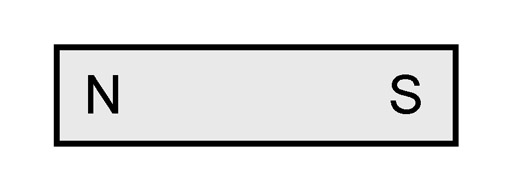 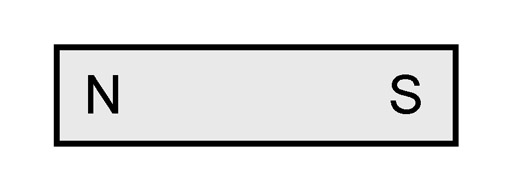 attract
Draw magnets that repel.
N – N
S – S
What is a magnetic material? Name a magnetic material.
A material that is attracted to a magnet.
Iron, steel, cobalt, nickel
Describe how to make a temporary magnet
Stroke a magnet slowly, in one direction against a magnet material
Is magnetism a contact or non-contact force? Explain what this means.
Non-contact force
Because it acts at a distance (does not have to be touching to exert a force)
What is a magnetic field?
The area around a magnet where a magnetic force can be felt by magnetic materials and other magnets.
Draw the shape of a magnetic field around a bar magnet.
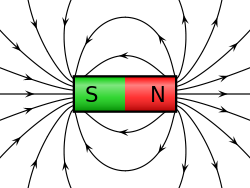 What is a compass?
Piece of equipment containing a small magnet inside that points North because of the Earth’s magnetic field.
Which end of a bar magnet will a compass needle point towards?
South pole
The Earth has a magnetic field. The shape is the same as if there was a giant bar magnet inside the Earth.Label the poles on this imaginary magnet.
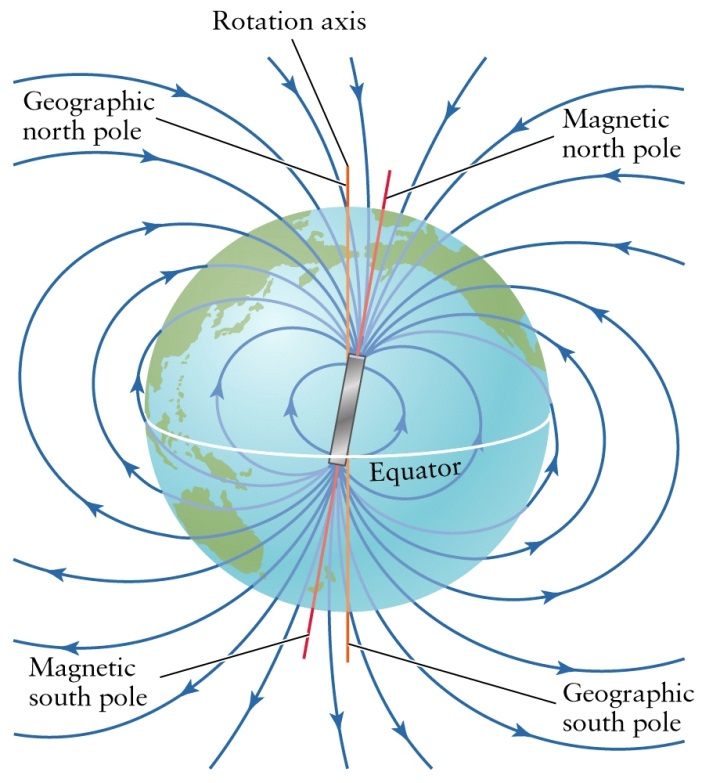 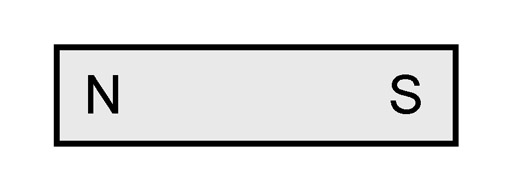 Describe how to make an electromagnet. (3 marks)
Wrap a coil of wire
Around a core
And run an electric current through the wire
Name three ways to increase the strength of the electromagnet
Increase number of coils
Increase the current (by increasing the voltage)
Using a magnetic core
What is an advantage of an electromagnet?
Able to change the strength of the magnet
Able to switch on and off
Ecology
What does the word “ecology” mean?
The study of organisms and their environment.
What is a habitat?
Where an organism lives.
What is a producer? Give an example.
A producer is an organism that makes its own food (by photosynthesis)
Plants are producers
What do you call animals that have to eat to survive?
consumers
Define the terms predator and prey.
Predator – hunts other animals
Prey – is hunted by other animals
Define carnivore, omnivore, and herbivore
Carnivore – eats animals only
Omnivore – eats plants and animals
Herbivore – eats plants only
What two species for the same food resource in this food web?
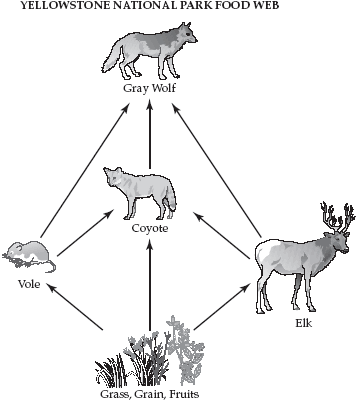 Coyote
Gray wolf
Draw a food chain with humans in it with three trophic levels.
Example:
Grass  Cow  Human
Draw a pyramid of biomass from the food chain.GRASS  COW  HUMAN
HUMAN
COW
GRASS
Explain why this pyramid of numbers is not the same shape as the pyramid of biomass.
Because the oak tree is very large (large biomass  large amount of energy) and can feed many beetles.
BIRD
BEETLE
OAK TREE
Why does the pyramid get smaller as you go up the food chain?
Energy is lost between the trophic levels.
Name three ways that energy is lost as you go up the food chain.
Not all organisms are eaten.
Some energy/biomass is passed out as waste (not digested)
Organisms use up energy from respiration by…
Moving
Keeping warm
What type of energy use DOES move up the food chain?
Energy used for growth.
What is a quadrat used for?
It is used to estimate the number of organisms in an area (when it is too many to count)
What is the largest classification group? Name two examples.
Kingdom
Plant kingdom and animal kingdom
What are the two main groups in the animal kingdom?
Vertebrate (with backbone)
Invertebrate (without backbone)
Name the five vertebrate groups.
Mammals
Birds
Reptiles
Amphibians
Fish
What features do mammals have?
Hair or fur
Lungs
Give birth to live young
What features do birds have?
Feathers
Lay eggs
lungs
What features do reptiles have?
Dry scales
Lungs
Lay eggs
What features do amphibians have?
Moist skin
Lay eggs
Lungs
Live both in and out of water
What features do fish have?
Scales
Gills
Lay eggs
Live only in water
What are the three types of vascular plants?
Ferns
Conifers
Flowering plants
Non-vascular plants do not produce seeds, they produce…
spores
Give an example of a non-vascular plant.
Algae
Moss
Liverwort
Name the three types of symbiotic relationships and describe them.
Commensalism – one benefits, other not harmed
Mutualism – both benefit
Parasitism – one benefits, the other is harmed